SANDRA Wright SHEN
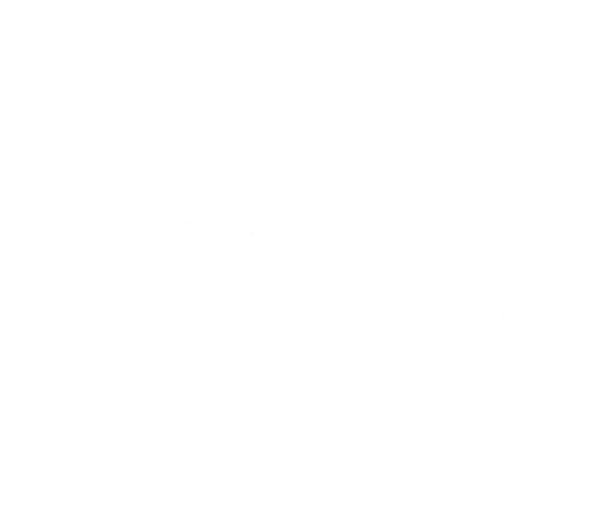 法國國際鋼琴大賽首獎
Hilton Head國際鋼琴大賽首獎
史坦威藝術家
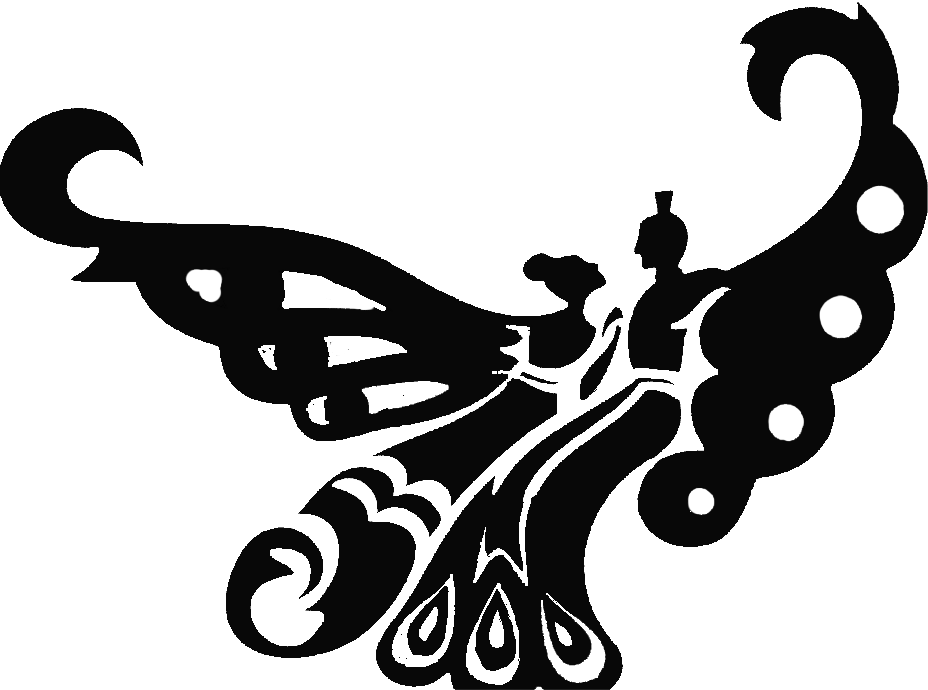 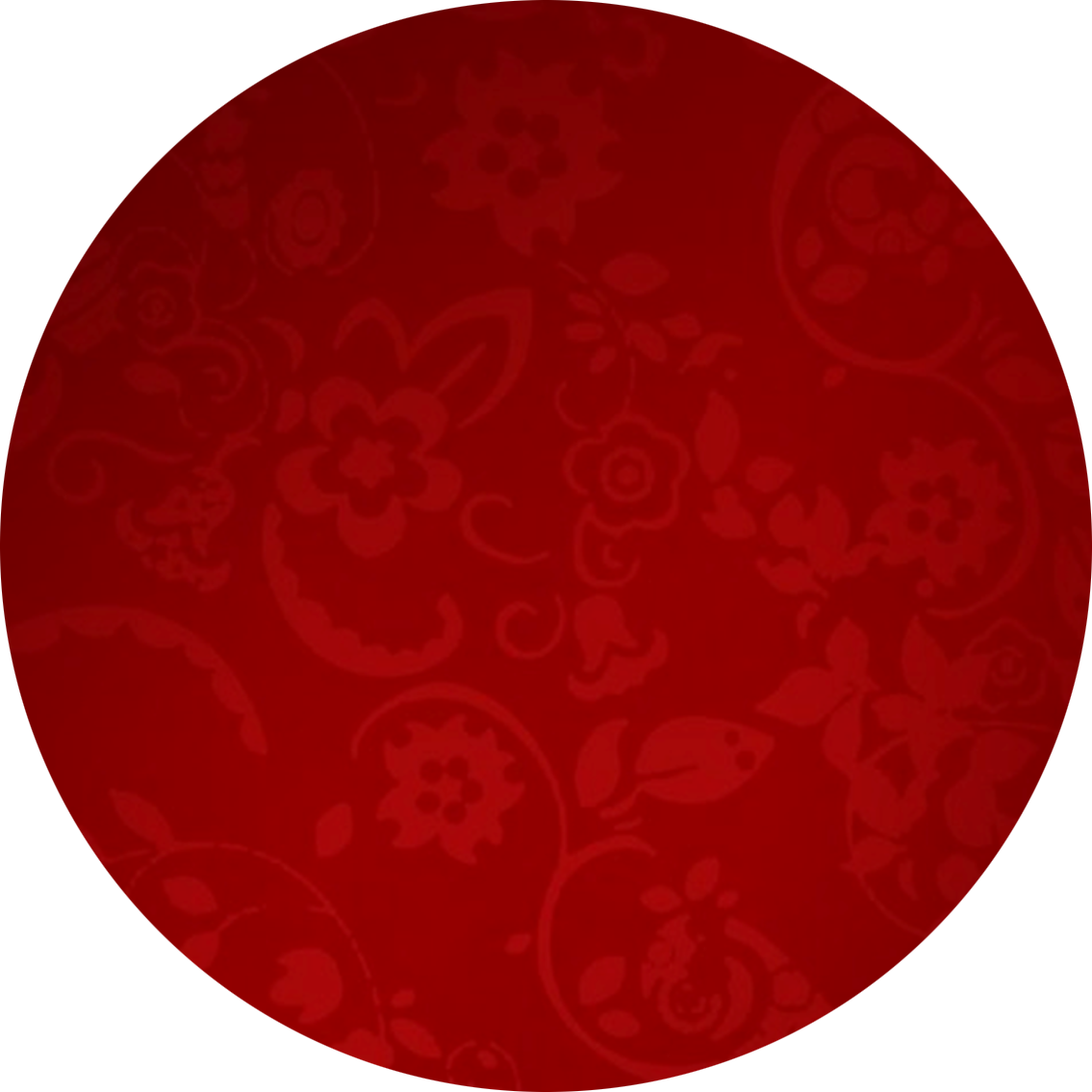 周五
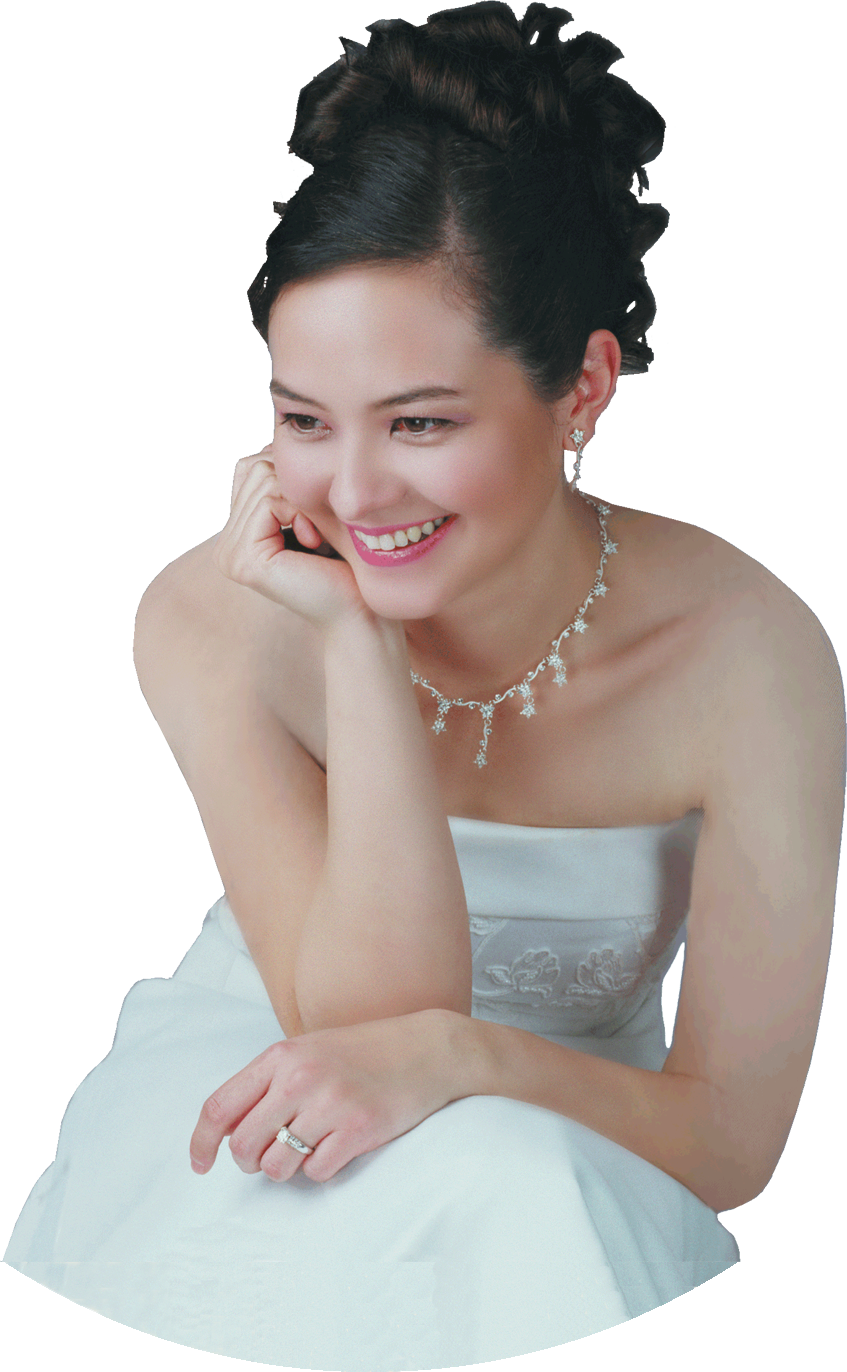 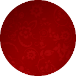 10
五月
“她的演出
格外具有
獨特的優雅
和音樂性”
-中央社訊息
7:00P
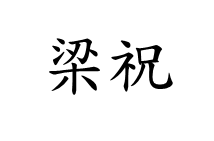 羅省華人播道會
Chinese Evangelical Free Church
1111 S. Atlantic Blvd Monterey Park
cefcla.org  (626)570-8971
免費入場  兒童照顧
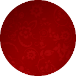 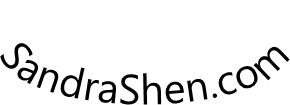 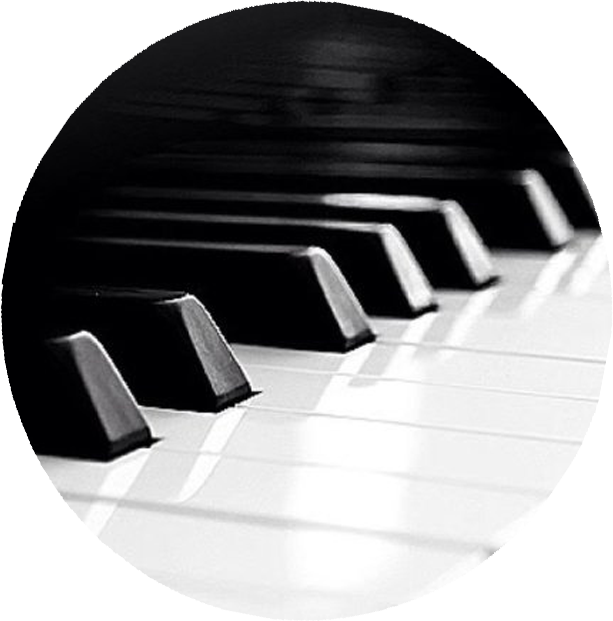 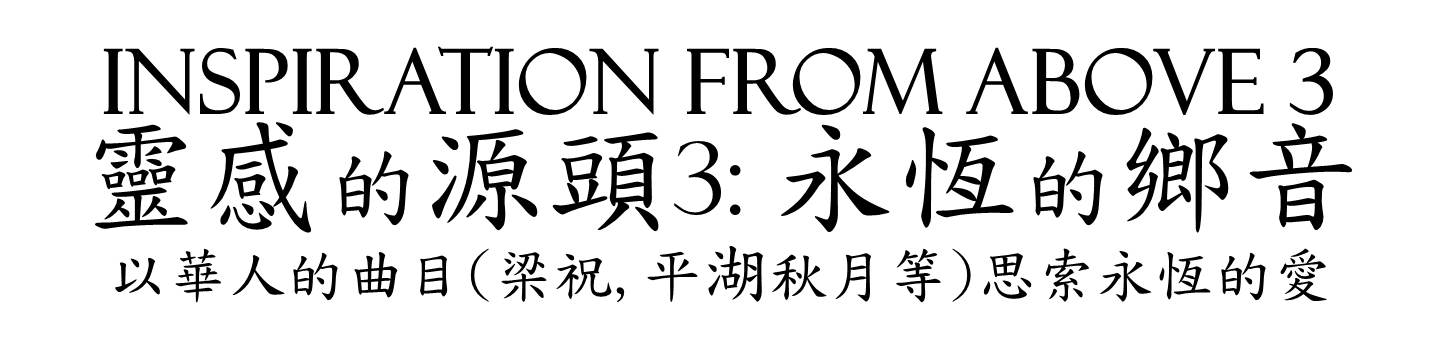